Thread
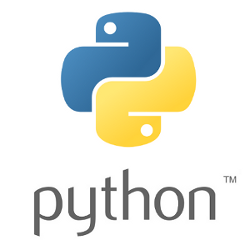 Pinger Script
http://goldb.org/python_pinger.html
#  pinger.py
#  Host/Device Ping Utility for Windows
#  Corey Goldberg (www.goldb.org), 2008
#
#
#  Pinger uses your system's ping utility to send an ICMP ECHO_REQUEST 
#  to a list of hosts or devices.  This is useful for measuring network
#  latency and verifying hosts are alive.


import re
from subprocess import Popen, PIPE
from threading import Thread
continue
Peymer Anatoly
1
Thread
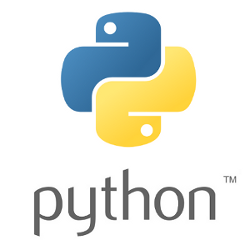 class Pinger(object):
    def __init__(self, hosts):
        for host in hosts:
            pa = PingAgent(host)
            pa.start()
        
class PingAgent(Thread):
    def __init__(self, host):
        Thread.__init__(self)        
        self.host = host

    def run(self):
        p = Popen('ping -n 1 ' + self.host, stdout=PIPE)
        m = re.search('Average = (.*)ms', p.stdout.read().decode("utf-8"))
        if m: print('Round Trip Time: %s ms - %s\n' % (m.group(1), self.host))
        else: print('Error: Invalid Response -', self.host)
continue
Peymer Anatoly
2
Thread
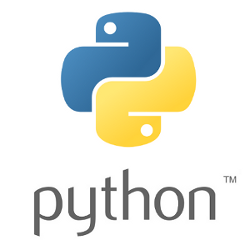 if __name__ == '__main__':
    hosts = [
        'www.cyber.org.il',
        'www.ynet.co.il',
        'www.google.com',
        'www.yahoo.com',
       ]
    Pinger(hosts)
The end
Round Trip Time: 82 ms - www.google.com
Round Trip Time: 9 ms - www.cyber.org.il
Round Trip Time: 76 ms - www.yahoo.com
Round Trip Time: 7 ms - www.ynet.co.il
Peymer Anatoly
3